2021年08月15日
主日崇拜

教会聚会

中文主日學：每周日上午  9:00 , 教室2140C
       中文崇拜：每周日上午 10:30 , Baskin Chapel
  生命團契: 每周五晚上  6:30 , 教室2103
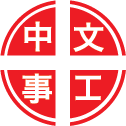 Psalms 詩篇
36:5-9
5 耶和华阿，你的慈爱，上及诸天。你的信实，达到穹苍。
6 你的公义，好像高山。你的判断，如同深渊。耶和华阿，人民牲畜，你都救护。

5 Your love, O Lord , reaches to the heavens, your faithfulness to the skies.
6 Your righteousness is like the mighty mountains, your justice like the great deep. O Lord , you preserve both man and beast.
7 神阿，你的慈爱，何其宝贵。世人投靠在你翅膀的荫下。
8 他们必因你殿里的肥甘，得以饱足。你也必叫他们喝你乐河的水

7 How priceless is your unfailing love! Both high and low among men find refuge in the shadow of your wings.
8 They feast on the abundance of your house; you give them drink from your river of delights.
9 因为在你那里，有生命的源头。在你的光中，我们必得见光

9 For with you is the fountain of life; in your light we see light.
祈禱
Prayer
我神真伟大
How Great is Our God
你信實何廣大
53, Great is Thy Faithfulness
Matthew 馬太福音
6:9-13
9 所以你们祷告，要这样说，我们在天上的父，愿人都尊你的名为圣。
10 愿你的国降临，愿你的旨意行在地上，如同行在天上。

9 This, then, is how you should pray:  'Our Father in heaven, hallowed be your name,
10 your kingdom come, your will be done on earth as it is in heaven.
11 我们日用的饮食，今日赐给我们。
12 免我们的债，如同我们免了人的债。

11 Give us today our daily bread.
12 Forgive us our debts, as we also have forgiven our debtors.
13 不叫我们遇见试探，救我们脱离凶恶，（或作脱离恶者）因为国度，权柄，荣耀，全是你的，直到永远，阿们。（有古卷无因为至阿们等字）

13 And lead us not into temptation, but deliver us from the evil one. '
今日證道

信实的上帝

God is Trustworthy

Scott Harris
有福確據
321, Blessed Assurance
奉獻祈禱
Offertory Prayer
奉  獻 Offering
不要為自己積儹財寶在地上、地上有蟲子咬、能鏽壞、也有賊挖窟窿來偷．
只要積儹財寶在天上、天上沒有蟲子咬、不能鏽壞、也沒有賊挖窟窿來偷．
因為你的財寶在那裡、你的心也在那裡。
- 马太福音 6:19-21

Do not store up for yourselves treasures on earth, where moth and rust destroy, and where thieves break in and steal.
But store up for yourselves treasures in heaven, where moth and rust do not destroy, and where thieves do not break in and steal.
For where your treasure is, there your heart will be also.
- Matthew 6:19-21
歡迎新朋友
Welcome New Friends
報 告
Announcements
BBC 中文事工通知
祝 福
Benediction
默 祷
Prayerful Meditation
彼此問安
Greeting of Peace